MY Research on Greece
By Milo Holroyd
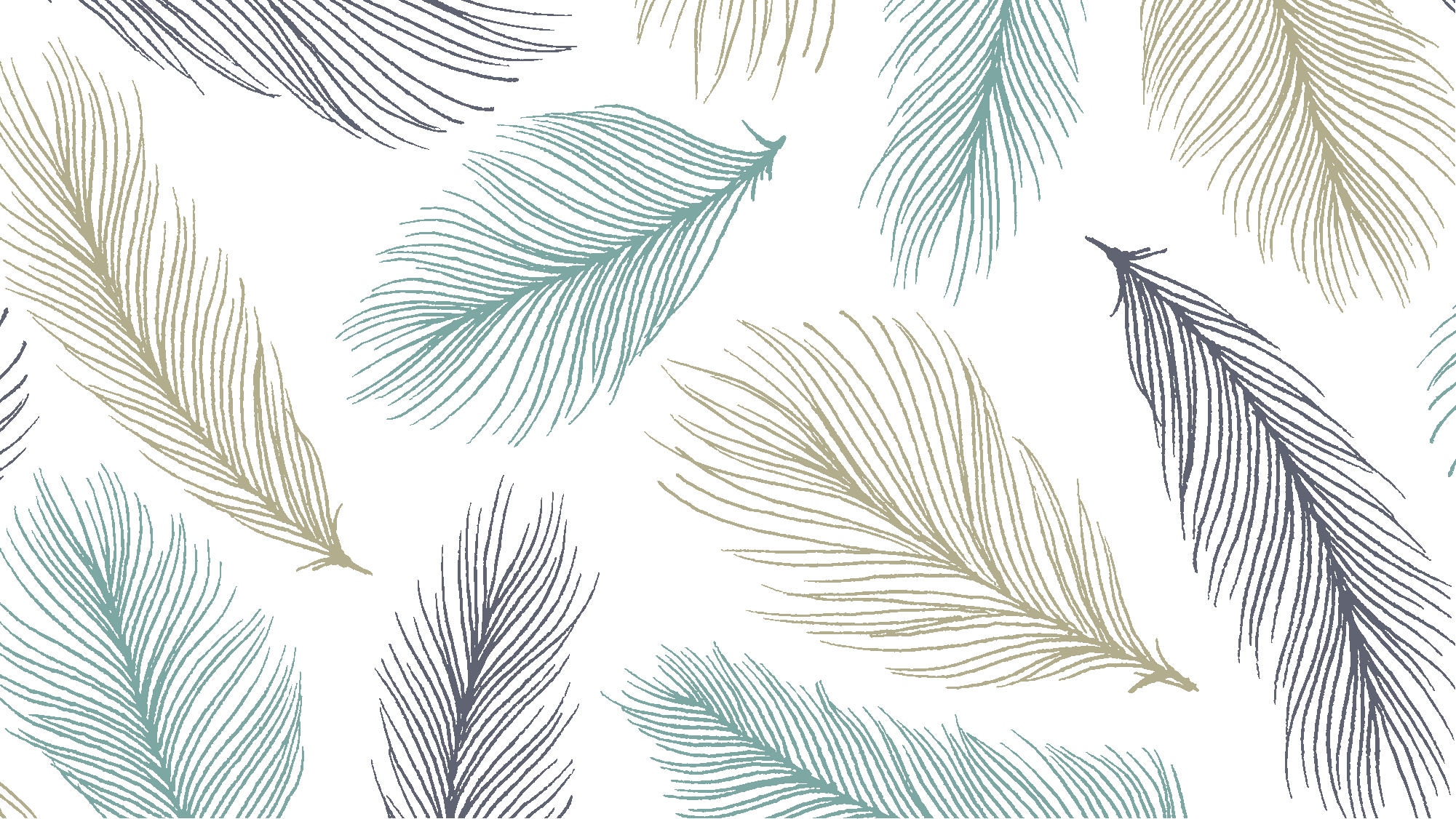 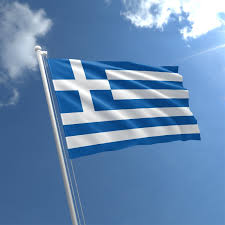 This is the Greek flag
Greek words
Hello							Yassou					

Goodbye						Adío			

Thankyou						Efharistó

Good morning					Kalimera

Good night						kalinychta
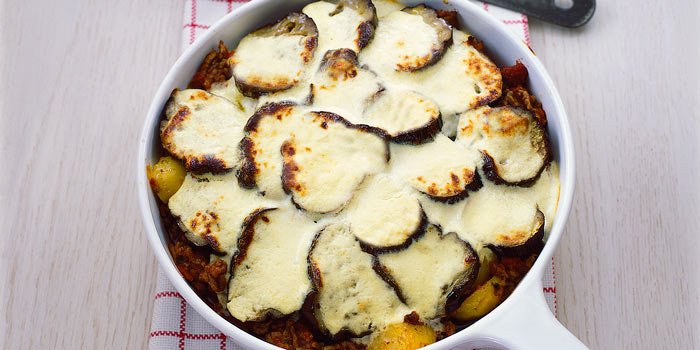 Greek food
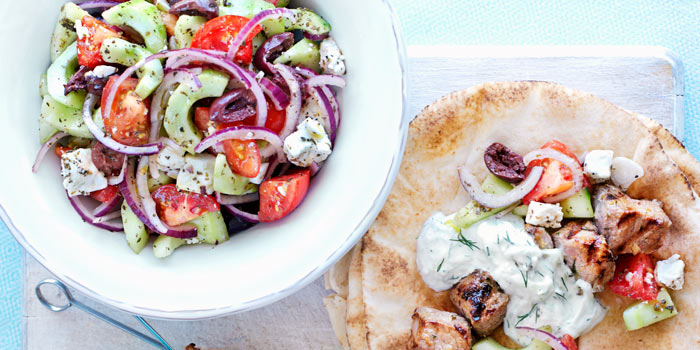 moussaka
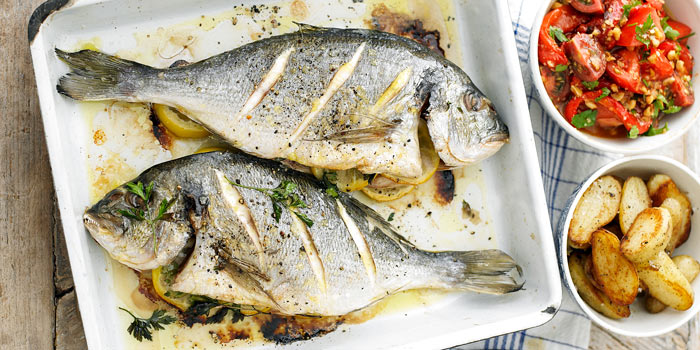 Feta cheese salad
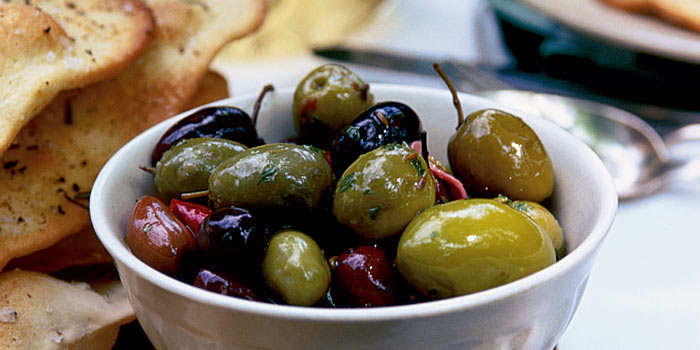 Grilled fresh fish
Fresh olives in olive oil
Greek Gods
Zeus. God of the Sky
Athena. Goddess of Wisdom, War, and Useful Arts
Hera. Goddess of Marriage, Mothers and Families
Apollo .god of Archery,Music and Dance
Artemis. God of  hunt,the wildness, wild animals and the moon.
Poseidon. God of the Sea
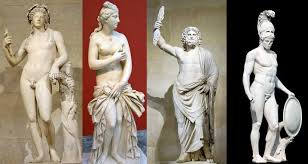 Demeter. Goddess of Agriculture
Ares. God of War
culture
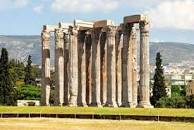 The Greeks are religious, they are family orientated, they enjoy outdoor cooking and are very friendly

I want to go to Greece on holiday
Places to visit in Greece
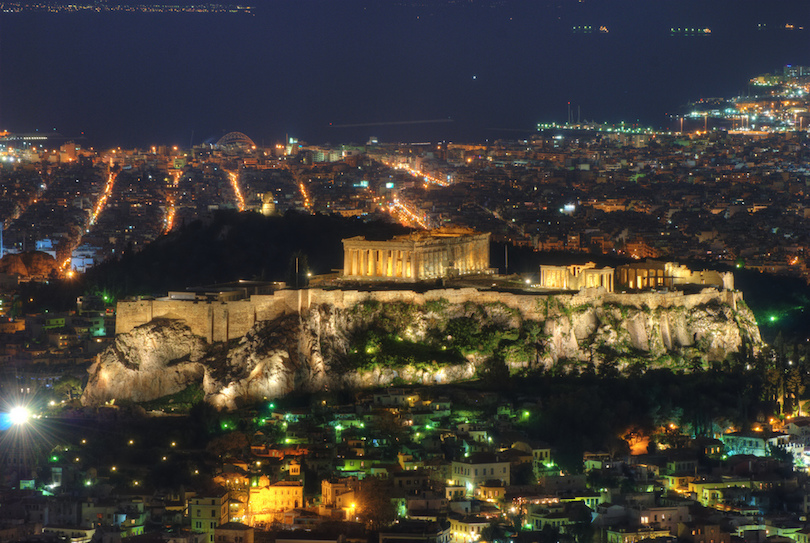 ATHENS!!! IS THE CAPITAL
Some Greek islands
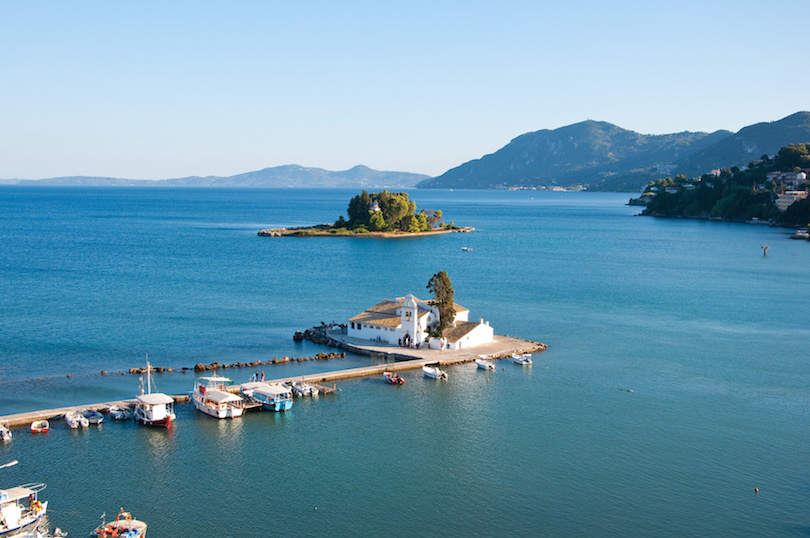 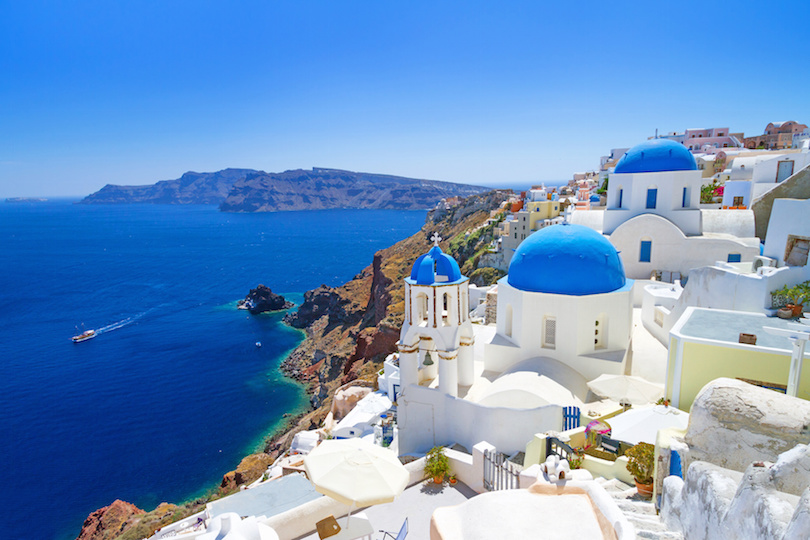 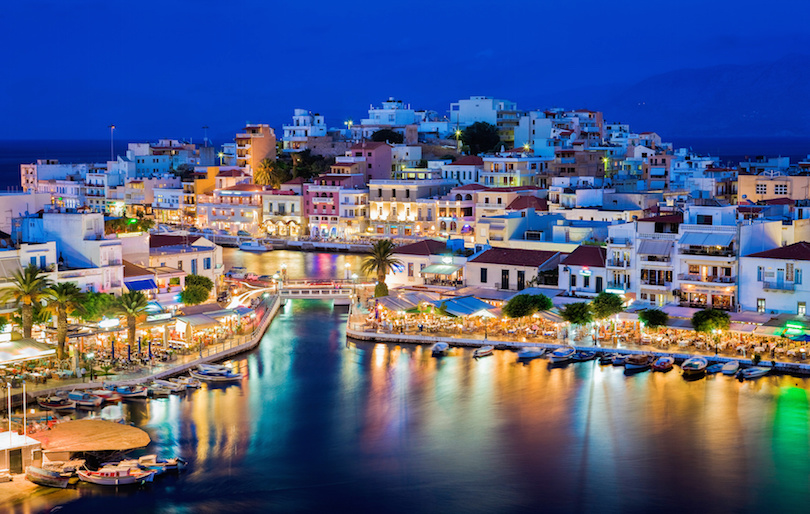 Crete
Santorini
Corfu